Preissuance Submissions Under the America Invents Act
[Speaker Notes: Good afternoon  I am pleased to have the opportunity to discuss with you new provisions of the AIA that will be going into effect on September 16, 2012—the one-year anniversary of  the AIA.

Thank you to Barbara Gunderson for organizing this webinar today and for her kind introduction.

When President Obama signed the America Invents Act into law, he aimed to modernize America’s patent laws, reduce the backlog of unexamined patent applications, spur innovation, grow our economy, and create good jobs

With seven AIA provisions going into effect on September 16, we steadily  are moving forward to accomplishing  President Obama’s objectives.]
General Information
Statutory basis:  35 U.S.C. 122(e)

Regulatory basis:  37 C.F.R. 1.290
Changes to Implement the Preissuance Submissions by Third Party Provisions of the Leahy-Smith America Invents Act: Final Rule, 77 Fed. Reg. 42150 (July 17, 2012)

Effective:  September 16, 2012
2
Applicability
May be filed in pending or abandoned utility, design, and plant applications filed before, on, or after September 16, 2012 

May not be filed in issued patents, reissue applications, or reexamination proceedings
3
The Basics
Any third party may submit printed publications for consideration and inclusion in the record of the application

Submission  must:
be timely; 
made in writing; and
include concise description of asserted relevance of each document, fee, and statement of compliance with statute
4
Printed Publications
Submissions are limited to “printed publications”









Publications cumulative to those submitted by the applicant may be submitted
5
Statutory Time Periods
Must be made before the later of:

6 months after the date on which the application is first published by the Office; or

date of first rejection of any claim by the examiner

AND

Must be made before the date a notice of allowance is given or mailed
6
Time Period: Example
Appl.
Filed
24 mos.
Six months
after Pub.
25 mos.
*First Rej.
33 mos.
Notice of Allowance
18 mos.
Publication
* Third-party submission must be filed before this date
7
Filing of Submission
May be submitted electronically via EFS-Web or in paper but not by facsimile
Guide for electronic filing available on AIA micro-site
http://www.uspto.gov/patents/process/file/efs/index.jsp 

No service on applicant required
Applicant notified if subscribe to e-Office Action
8
Filing Date
Submission is filed as of its date of receipt by the Office

Certificate of mailing or transmission provisions do not apply

Third party notified if submission is not compliant if third party provides email address with submission
9
Contents of Submissions
Document list 
Generated by EFW-Web for electronic submissions 
Form available for paper submissions
http://www.uspto.gov/forms

Concise descriptions of relevance

Copies of documents, but not for U.S. patents and U.S. patent application publications 

Translations for any non-English language documents
10
Contents of Submissions (cont.)
Statements: 
compliance with statute and rule; 
submitting party does not have a duty of disclosure for the application; and 
“first and only” submission (if fee exemption applies) 

Fee (if necessary)

Signed by submitter, but real party in interest need not be identified
11
Concise Description of Relevance
Statement of facts explaining how the document is of potential relevance to the examination of the application


Third party should not use the concise description to:
 propose rejections; or 
raise arguments related to an Office action or an applicant’s response
12
Concise Description of Relevance: Example
13
Fee
14
Fee: Examples
Third party submits 4 printed publications: cost is $180

Third party submits 14 printed publications: cost is $360
15
Processing
USPTO Reviews Submission for Compliance with 35 U.S.C. § 122(e) and § 1.290
Submission Made of Record and Considered by Examiner
Patent Applicant Notified if E-Office Action Participant
Compliant
Non-compliant
Submission Discarded
Third Party Notified if Email Address 
Available
16
Preissuance Submission: Statistics(Data as of November 19, 2012)
17
Preissuance Submission: Statistics(Data as of November 19, 2012)
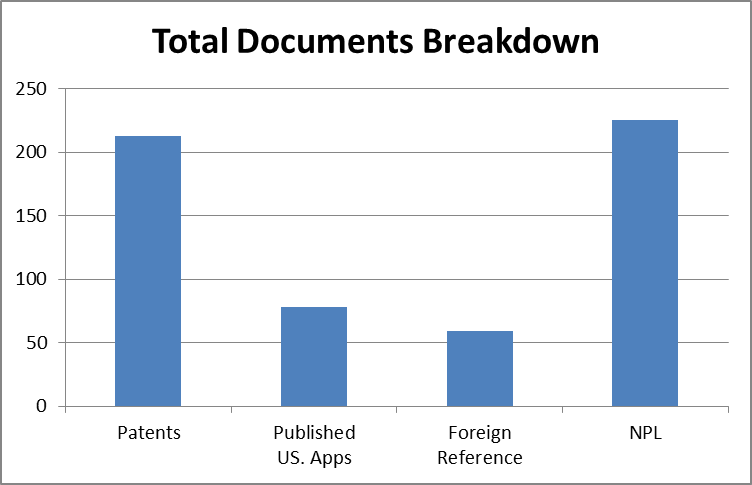 18
Best Practices
Concise description of relevancy must explain factually how printed publication is of potential relevance to the examination of the application

File electronically via the third-party submissions interface in EFS-Web

Check for timeliness before filing 

List each printed publication for consideration separately

Provide a complete citation for each printed publication listed
19
[Speaker Notes: 1)  File a third-party submission electronically using the Office's dedicated interface for third-party submissions, which can be accessed via EFS-Web.   Paper submissions experience processing delays due to the scanning and indexing of these papers by the Office.
 
2)  Check whether a third-party submission is timely.  A third-party submission cannot be filed if the first rejection has been issued and the application has been published for six months or more.  A third-party submission cannot be filed if a notice of allowance has already been issued in the application.  
 
3)  Do list each document submitted for consideration separately on the Form PTO/SB/429.  Documents identified as "exhibits" or "attachments" that were not published as exhibits or attachments to a listed publication must be listed separately for consideration, unless they are being submitted solely as evidence of publication. What we've seen is some third parties listing a publication and submitting a copy of the publication with "attachments" or "exhibits" that are not part of the original publication.  The attachments or exhibits are separate publications and must be listed separately for consideration on the form PTO/SB/429.  In other words, a third party cannot circumvent the fee requirement by only listing one publication and uploading a copy of the listed publication with copies of other attached publications that are not also listed.  
 
Not listing an attached publication would only be permitted where the attached publication is being provided solely to establish evidence of publication.


Do provide a complete citation for each publication listed.  At a minimum, provide the title and the publication date and/or date retrieved.  For a website publication, provide the URL of the website.

Concise description of relevance must factually explain how printed publication bears on patentability.]
Pitfalls to Avoid
Do not submit follow-on papers via the preissuance submission interface in EFS-Web

Do not forget fee to resubmit a submission after receiving a non-compliance notification
20
[Speaker Notes: 1)  Don't file a third-party submission in a provisional application.  Third-party submissions may be filed in non-provisional utility, design and plant applications.  Third-party submissions may not be filed in provisional applications, reissue applications, or reexamination proceedings.
 
2)  Don't submit documents which have not been published. Don't submit internal corporate documents.  Don't submit e-mail correspondence which has not been widely disseminated to the public (e.g., through a blast message to a trade organization).
 
3)  Don't combine copies of publications with the concise description of relevance. Copies of publications should be uploaded separate from the concise description of relevance using the "Foreign Reference" and/or "Non Patent Literature" document descriptions.
 
4) Don't submit follow-on papers in an application via the third-party submissions interface in EFS-Web.  Applicants who are not Registered e-filers cannot submit follow-on papers (e.g., a response to a Notice to File Missing Parts) via EFS-Web.

5) Pay the fee to resubmit a third-party submission after receiving a notification of non-compliance.   The fee for a resubmission containing three or fewer documents is $180, even if the fee exemption applied to the earlier, non-compliant submission.]
Preissuance Submission Services
Patent Stack Exchange
Uses crowd sourcing to collect potential printed publications
http://patents.stackexchange.com/ 

Commercial vendors
IP.com
Patronus
http://gary-gerttula.squarespace.com/pre-issuance-tracking-and-submissions/
21
Patent Stack Exchange: Example
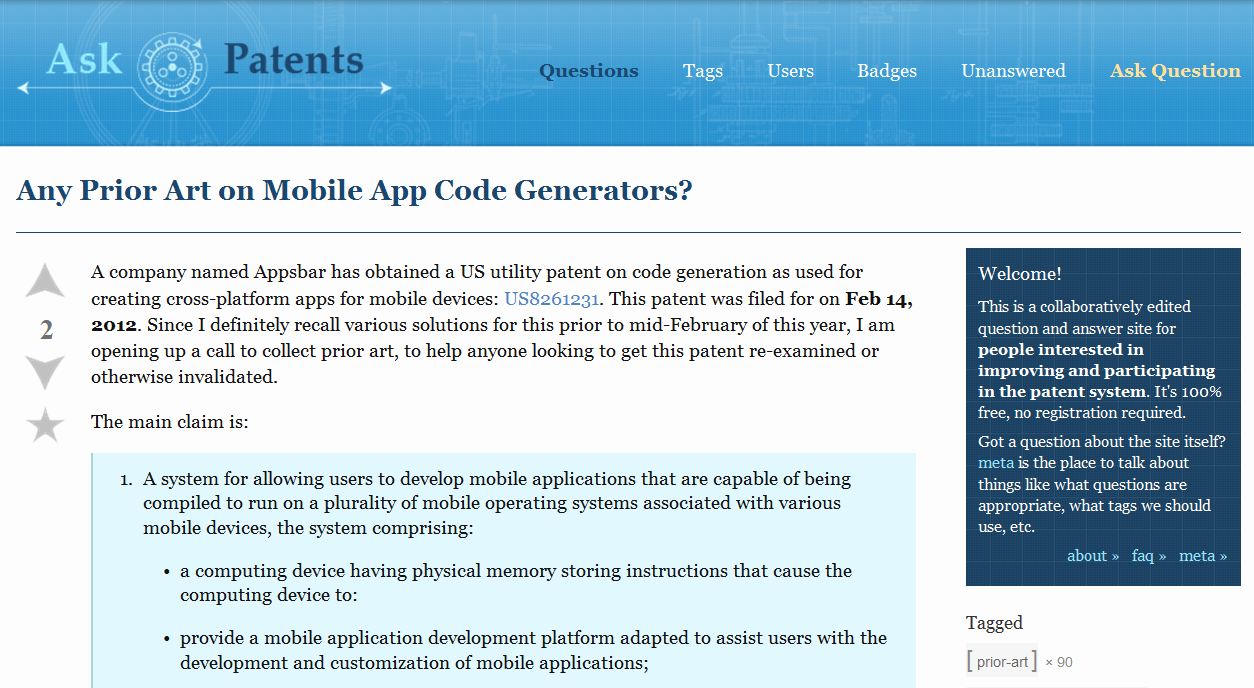 22
Patent Stack Exchange: Example
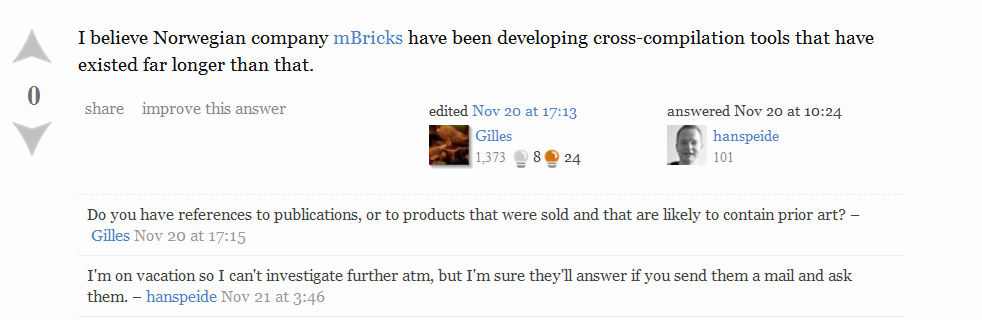 23
AIA Help
1-855-HELP-AIA (1-855-435-7242)

HELPAIA@uspto.gov

www.uspto.gov/AmericaInventsAct
24
Thank You